Automatic, Experiment-based
Diagnostics of Performance Problems
Alexander Wert

Software Design and Quality Group
Karlsruhe Institute of Technology
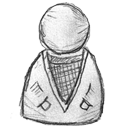 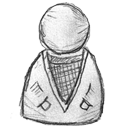 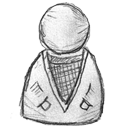 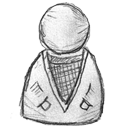 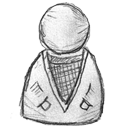 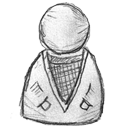 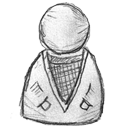 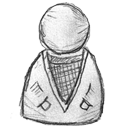 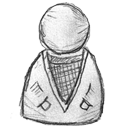 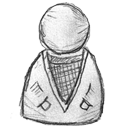 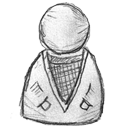 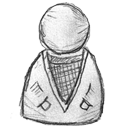 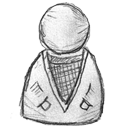 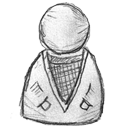 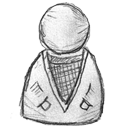 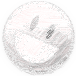 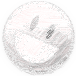 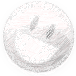 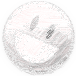 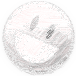 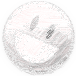 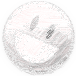 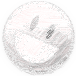 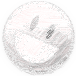 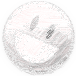 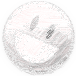 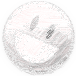 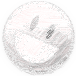 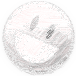 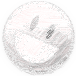 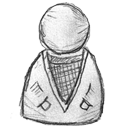 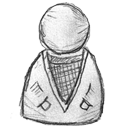 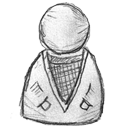 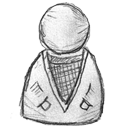 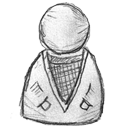 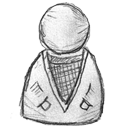 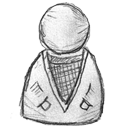 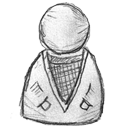 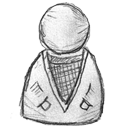 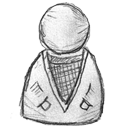 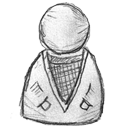 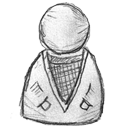 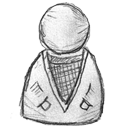 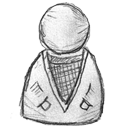 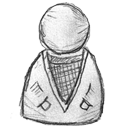 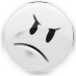 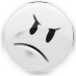 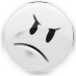 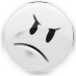 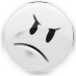 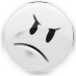 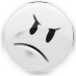 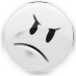 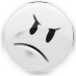 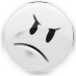 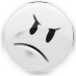 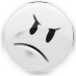 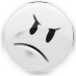 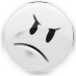 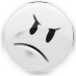 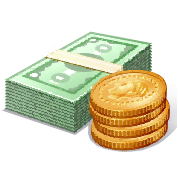 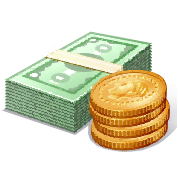 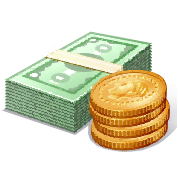 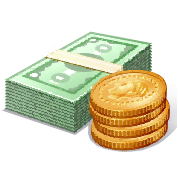 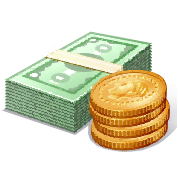 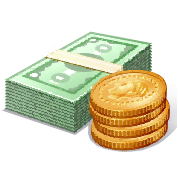 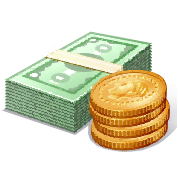 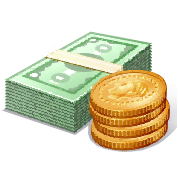 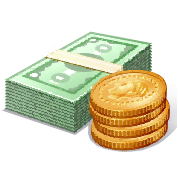 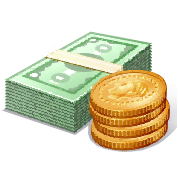 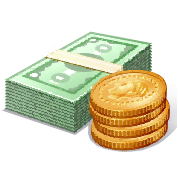 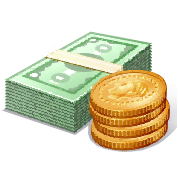 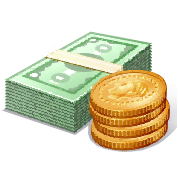 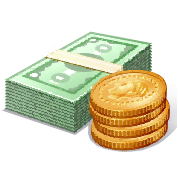 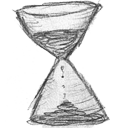 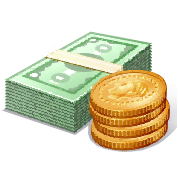 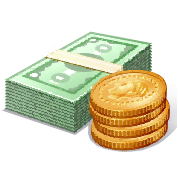 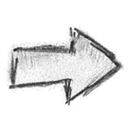 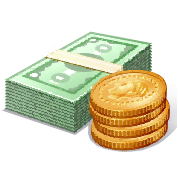 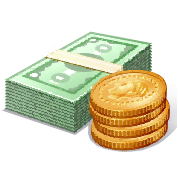 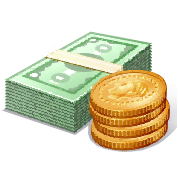 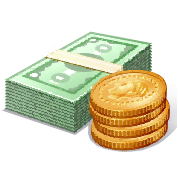 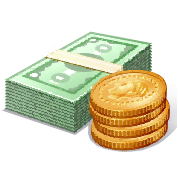 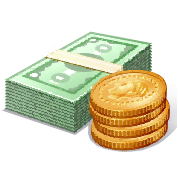 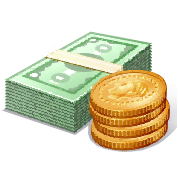 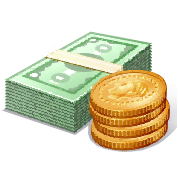 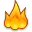 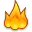 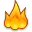 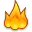 HELP!
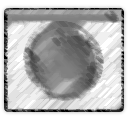 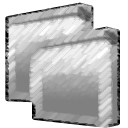 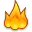 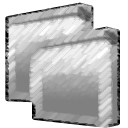 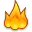 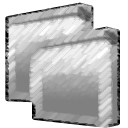 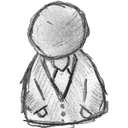 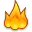 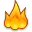 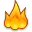 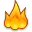 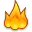 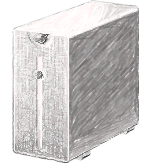 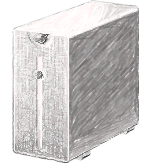 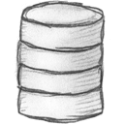 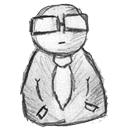 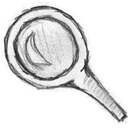 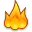 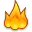 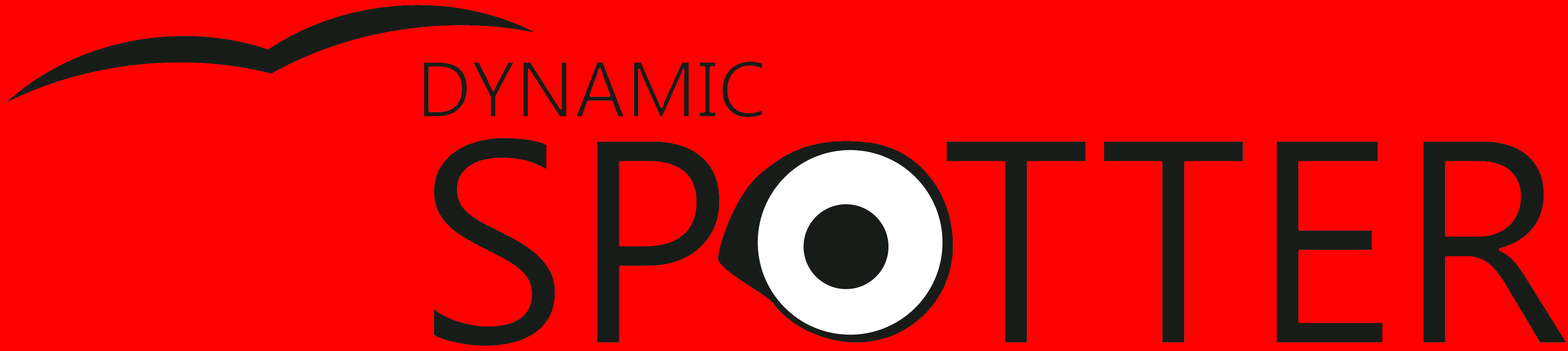 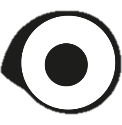 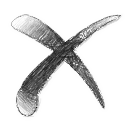 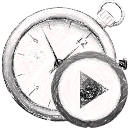 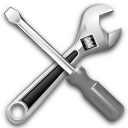 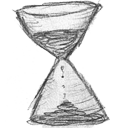 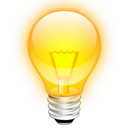 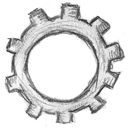 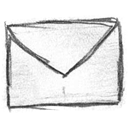 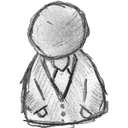 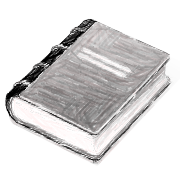 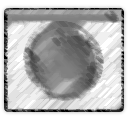 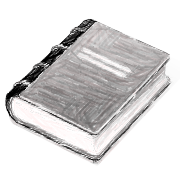 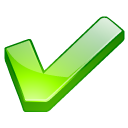 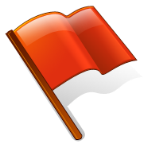 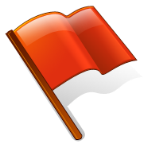 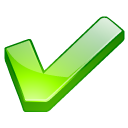 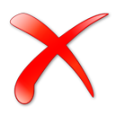 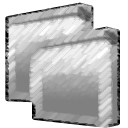 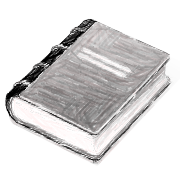 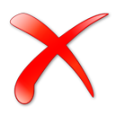 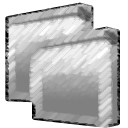 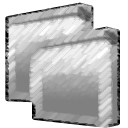 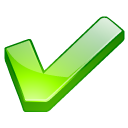 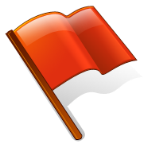 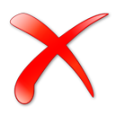 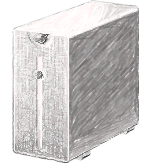 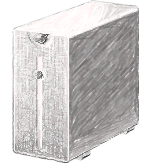 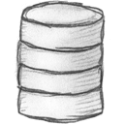 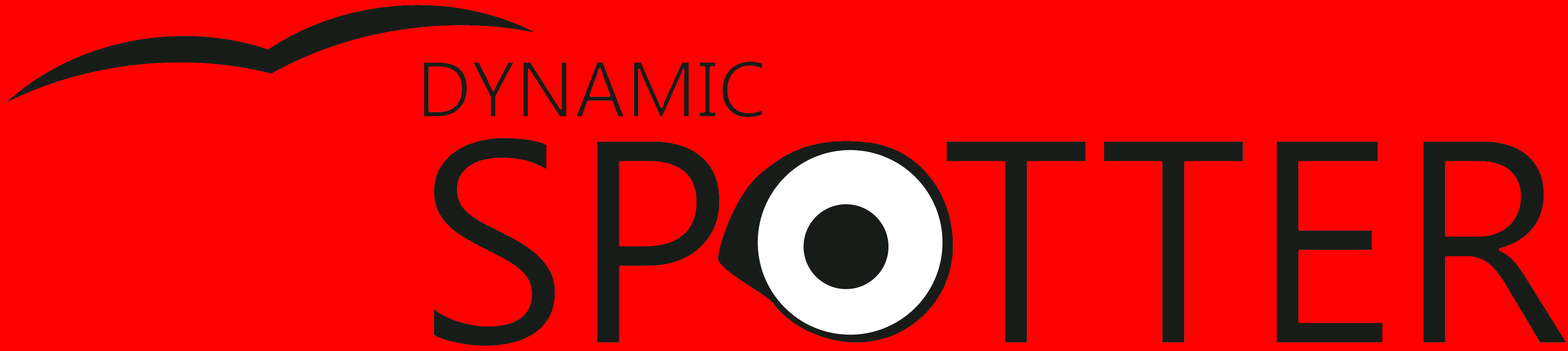 to be continued …

.. in the poster & demo session!